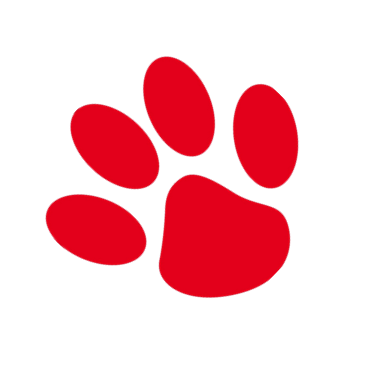 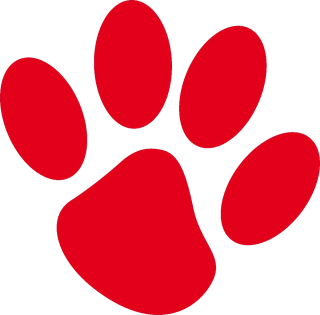 Soortenkennis Grote exotische zoogdieren
Diersoortverdieping: overige zoogdieren
Lama
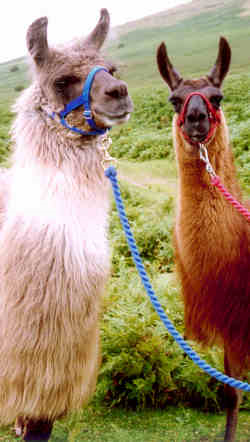 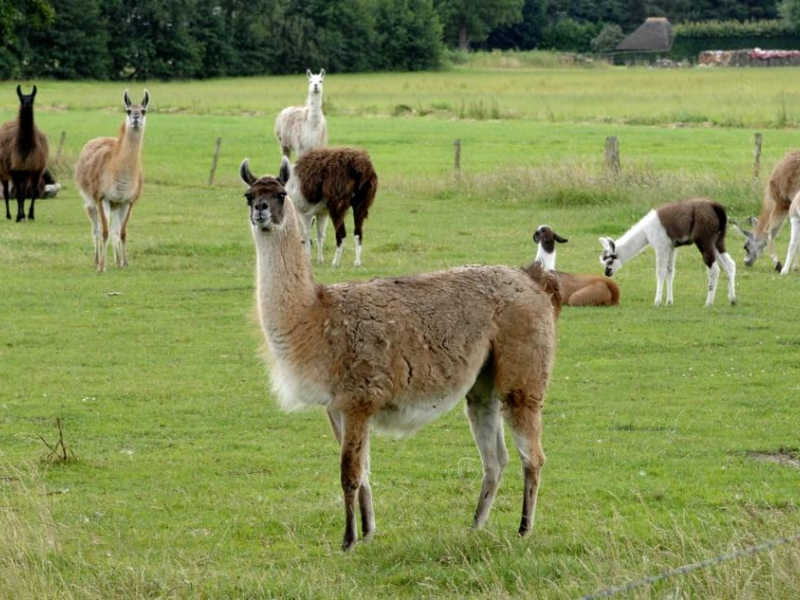 Basis-info:
http://www.licg.nl/NY/dieren/zoogdieren/lama-en-alpaca.html
Alpaca
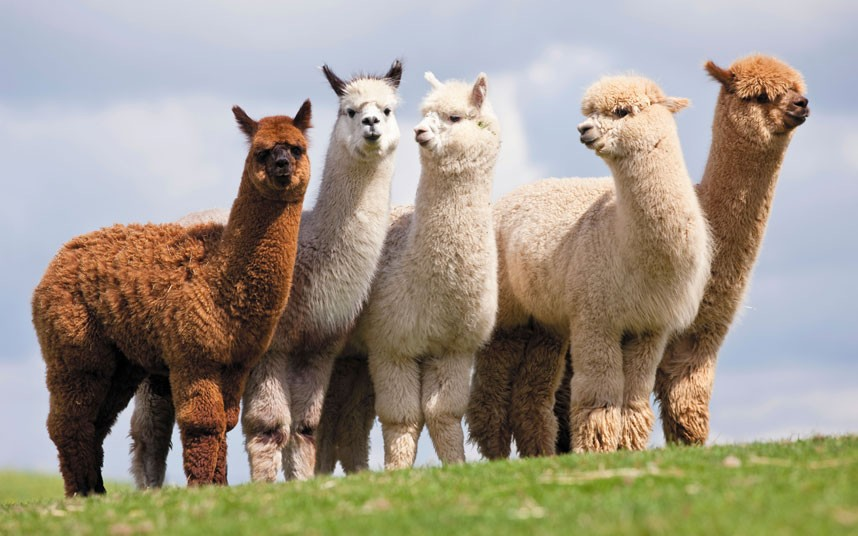 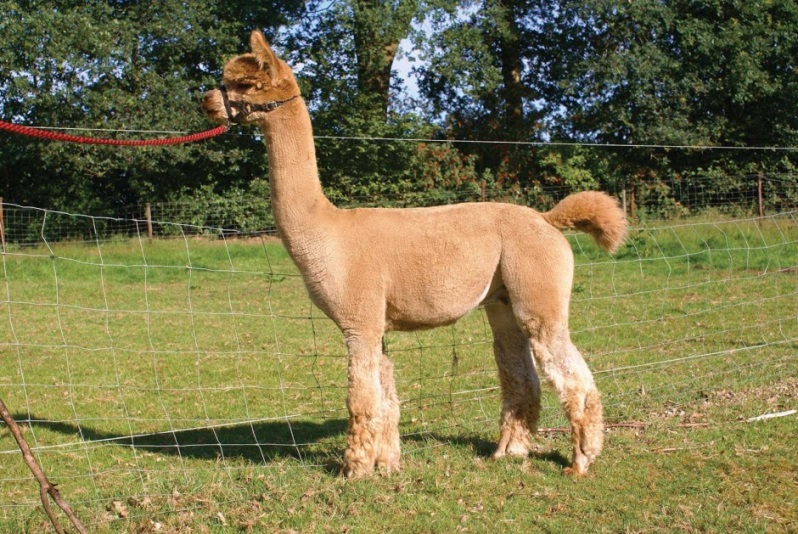 Basis-info:
http://www.alpacaholland.nl/info.php
Kameel
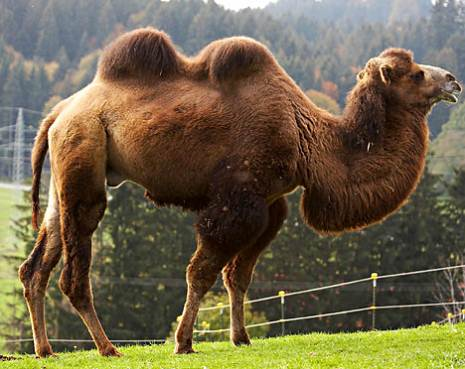 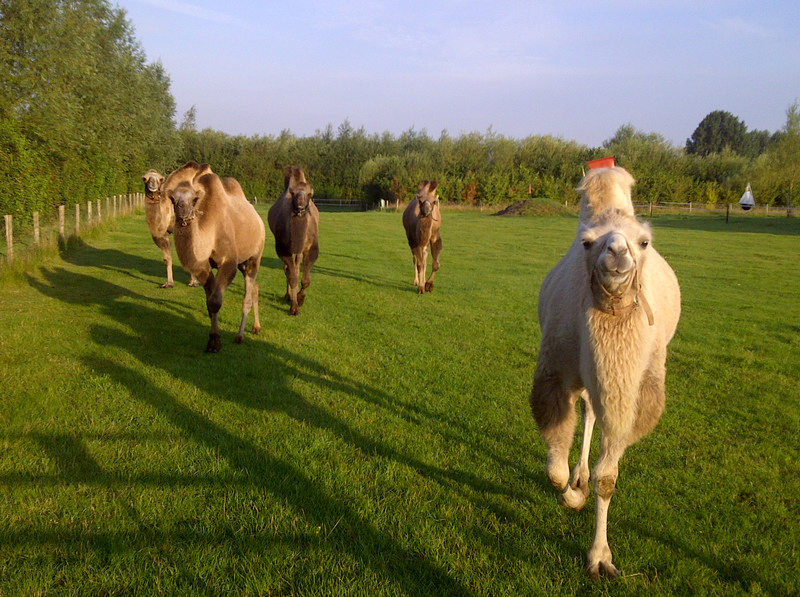 Basis-info:
http://www.eznc.org/CMS/show.do?ctx=25145,54539
Dromedaris
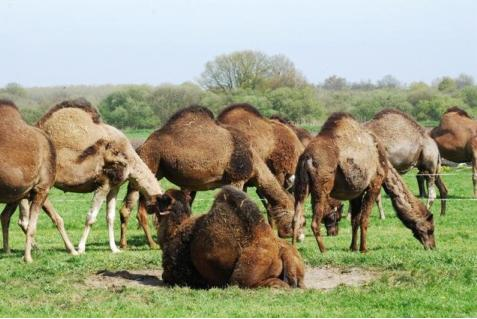 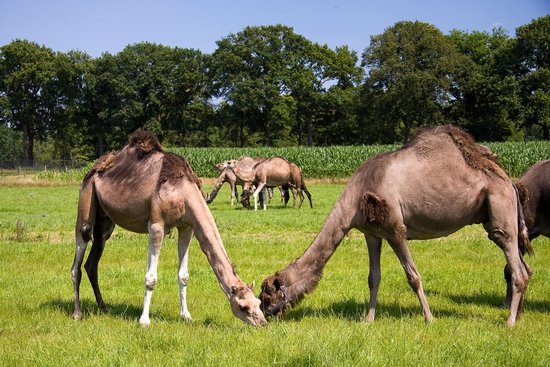 Basis-info:
http://www.eznc.org/CMS/show.do?ctx=25145,54586&anav=54585